Berner Singstudenten
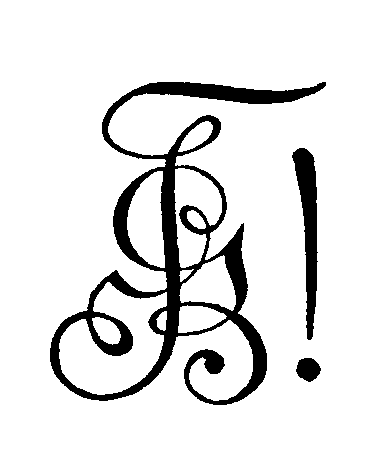 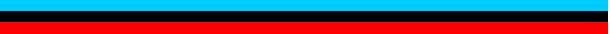 Einführung in Musiklehreund Notenkenntnis
Einheit 1: Rhythmus – Notenwerte und Punktierungen
Andreas Marti, März 2020
Anlass für diesen kleinen Fernkurs ist die Blockade des Chorbetriebs durch die Pandemie-Schutzmaßnahmen im März/April 2020. Vielleicht ist er ja auch nachher noch brauchbar.
Ziel ist nicht ein perfektes Notenlesen, aber die Fähigkeit, sich in den Noten einigermaßen orientieren zu können. Dazu gehören elementare Dinge der Musiktheorie: Rhythmen, Tonarten, Intervalle, Dreiklänge. 
Typische rhythmische und melodische Formeln werden anhand von Passagen aus Prügel-Liedern vorgestellt. Die Audiobeispiele starten beim Klicken auf das Lautsprechersymbol.
Rückfragen per Telefon oder E-Mail sind jederzeit möglich.
Viel Vergnügen und hoffentlich auf bald!
Andreas, Direktor
Notenwerte (Tondauern) 1
1
Ganze


Halbe


Viertel


Achtel


Sechzehntel
Werte im Verhältnis 
1:2
Viertel und Achtel



Viertel und
Sechzehntel
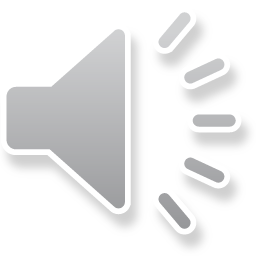 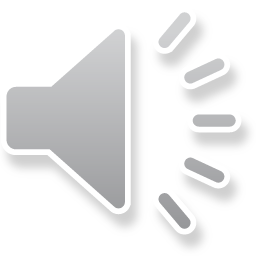 Notenwerte (Tondauern) 2
2
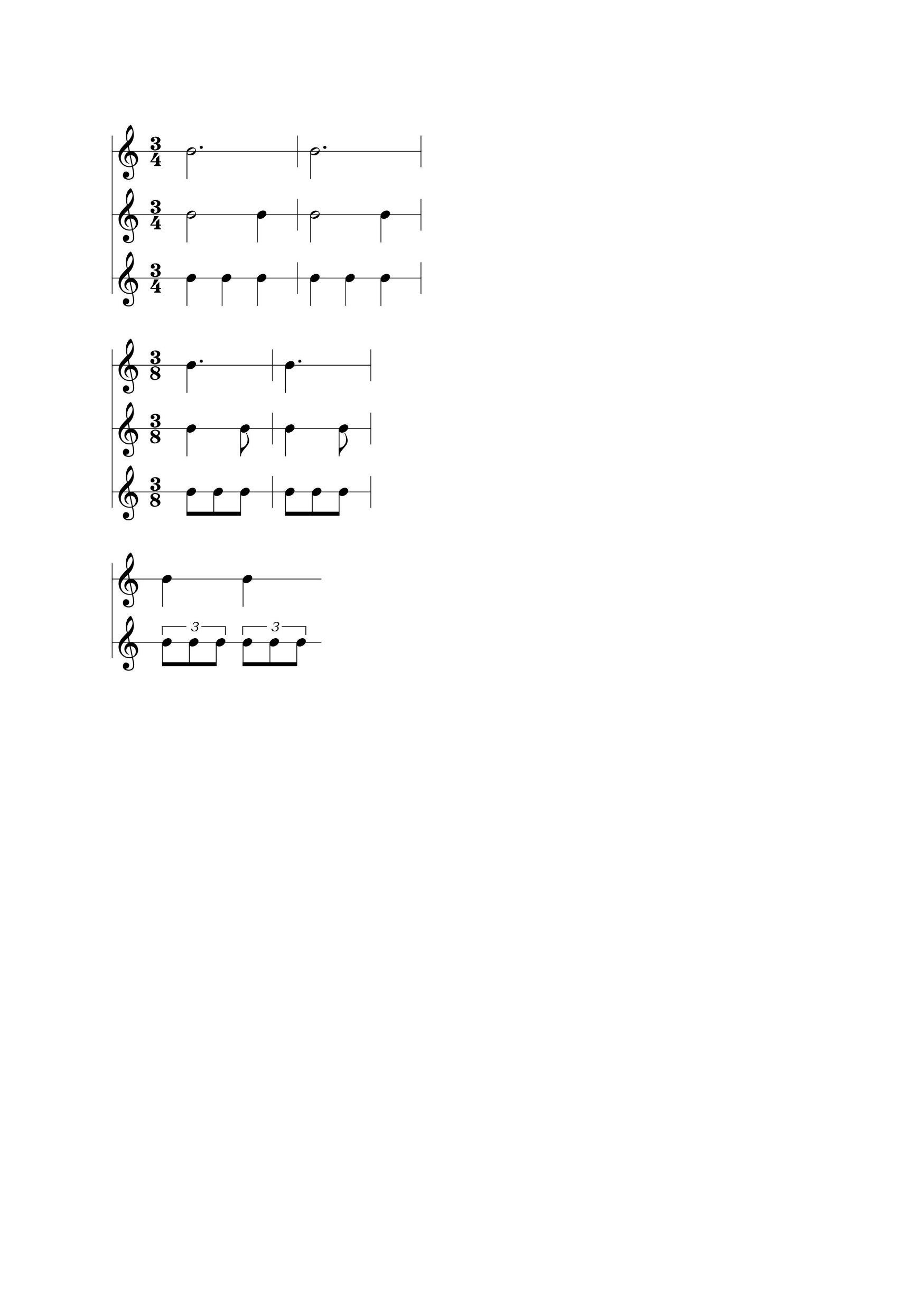 Werte im Verhältnis 
1:3
Punktierte Halbe


Halbe und Viertel


Viertel
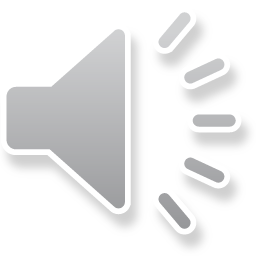 Beispiel: Trinklied S. 304, „Wohlauf, ihr Brüder allzumal“ (mit Auftakt)
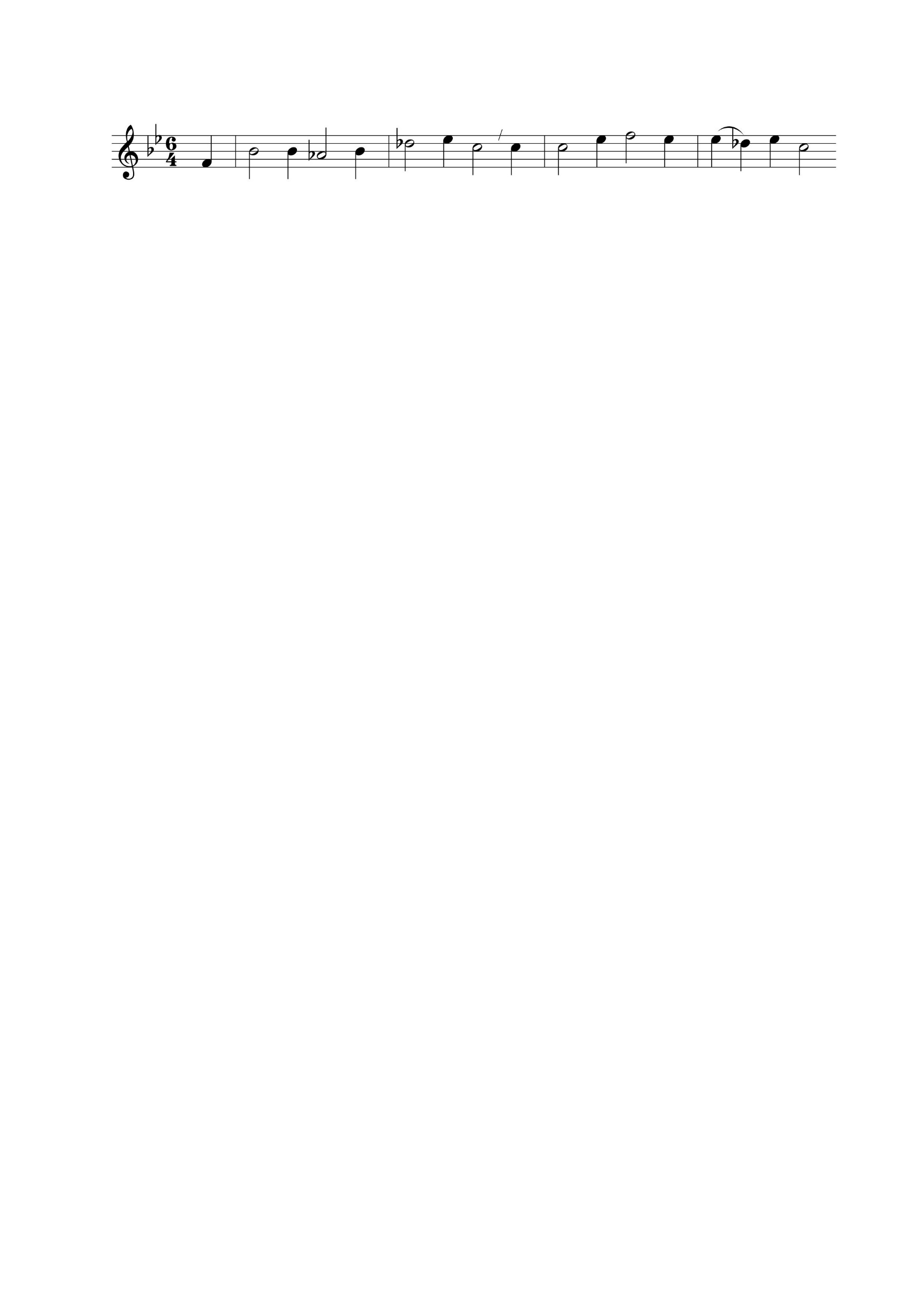 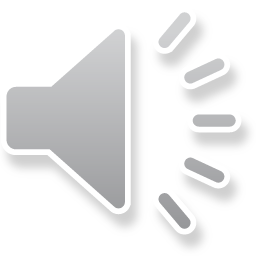 Notenwerte (Tondauern) 3
3
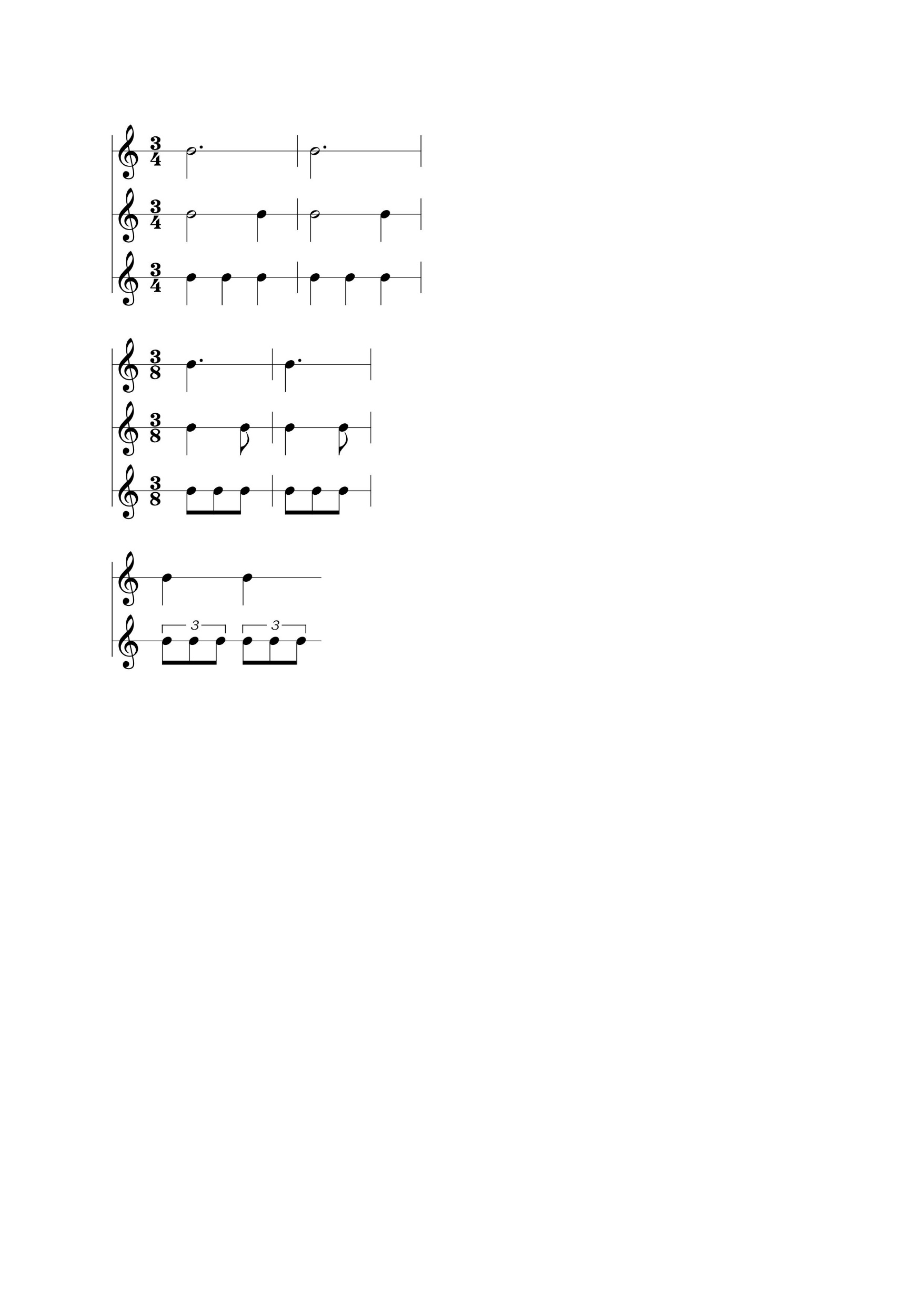 Werte im Verhältnis 1:3
halbe Notenwerte
Pulsschlag auf dem punktierten Viertel
Punktierte Viertel


Viertel und Achtel


Achtel
Beispiel: Studentenuhr „So pünktlich zur Sekunde“ S. 382 (mit Auftakt)
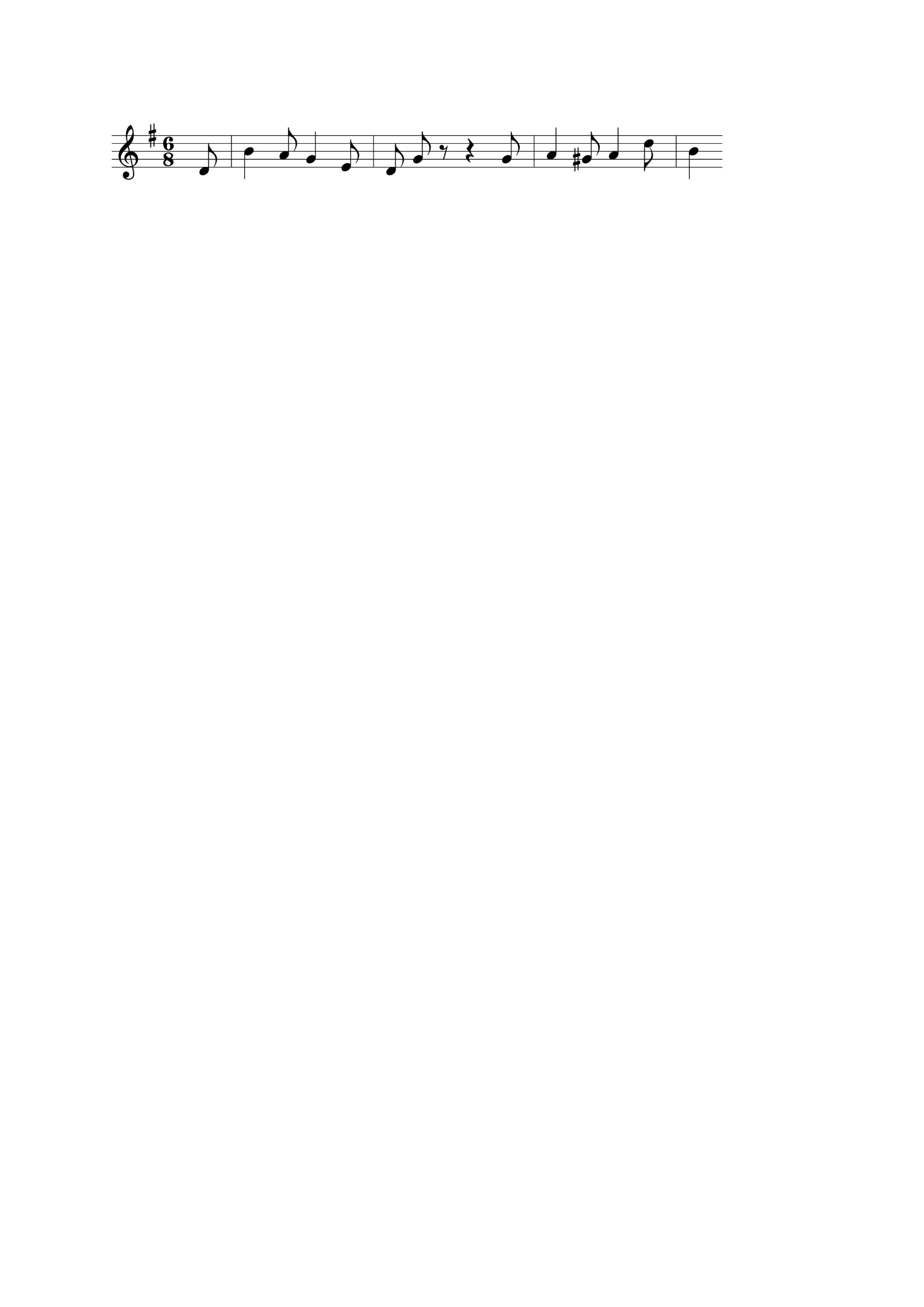 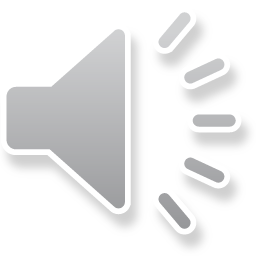 Punktierungen 1
4
Grundsatz: Die Punktierung verlängert die Note um die Hälfte ihres Wertes.
Häufigster Effekt: Statt einer gleichmäßigen Abfolge werden betonte Silben verlängert, unbetonte verkürzt
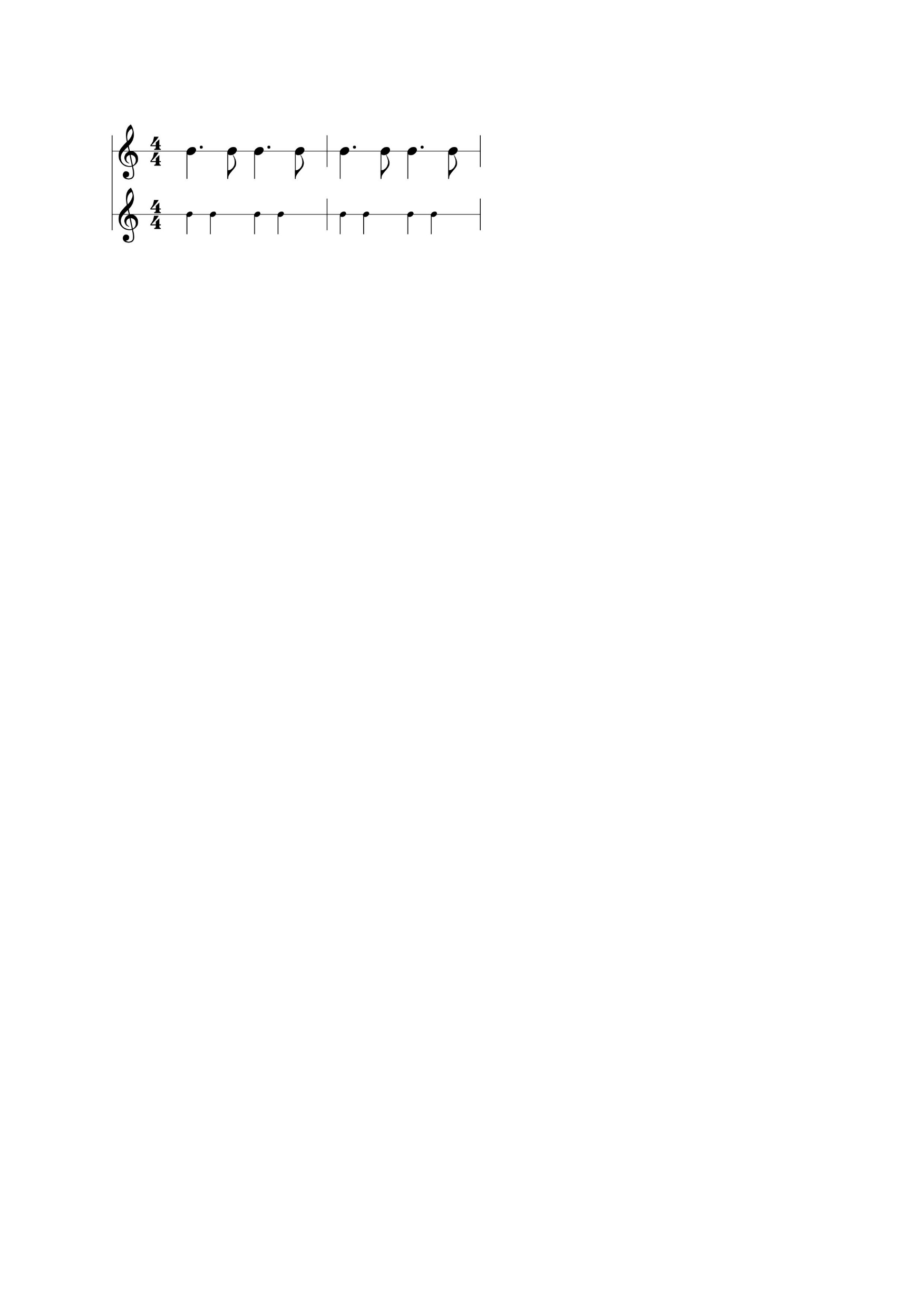 Große Punktierung:über einen Pulsschlag hinwegreichend
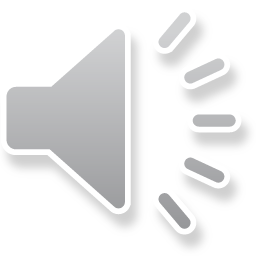 Beispiel: „Bin ein fahrender Gesell“ S. 325
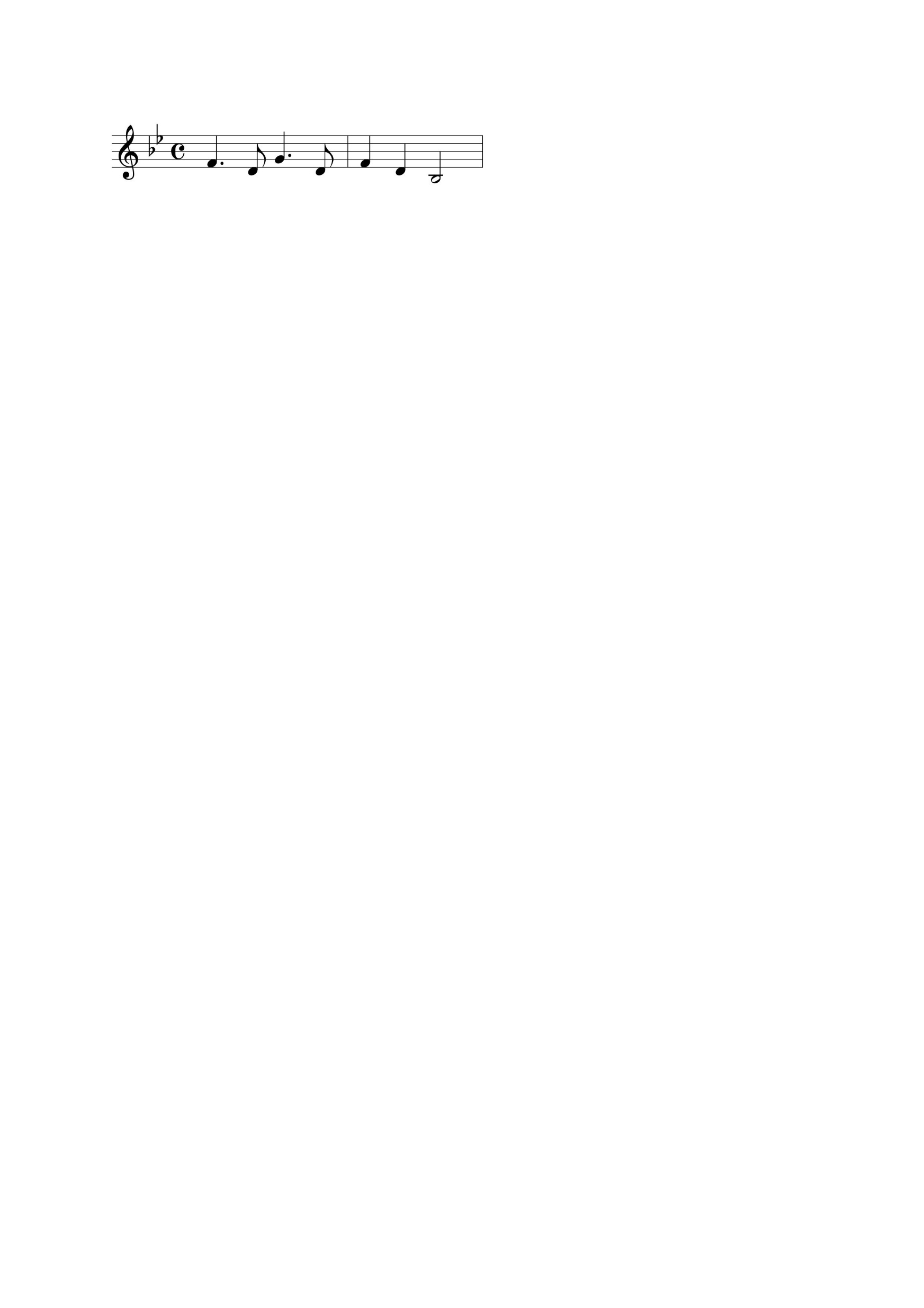 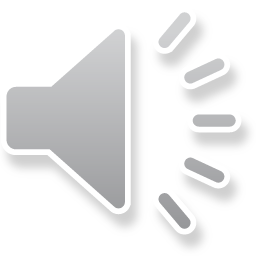 Punktierungen 2
5
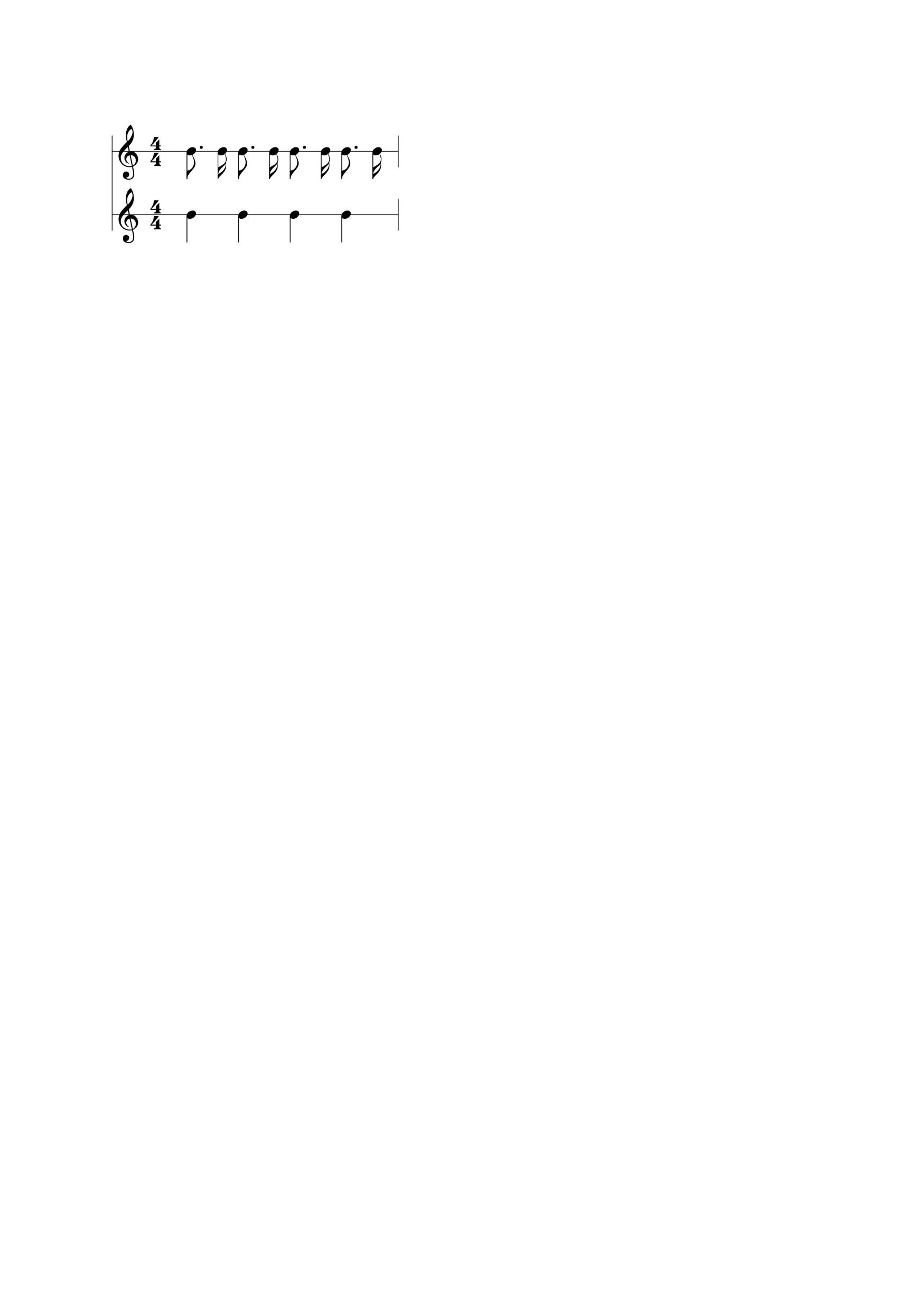 Kleine Punktierung
innerhalb eines Pulsschlags
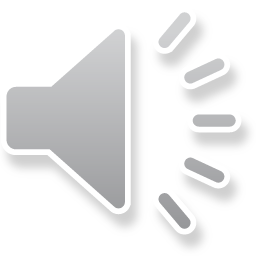 Beispiel: „Ein Heller und ein Batzen“ S. 343
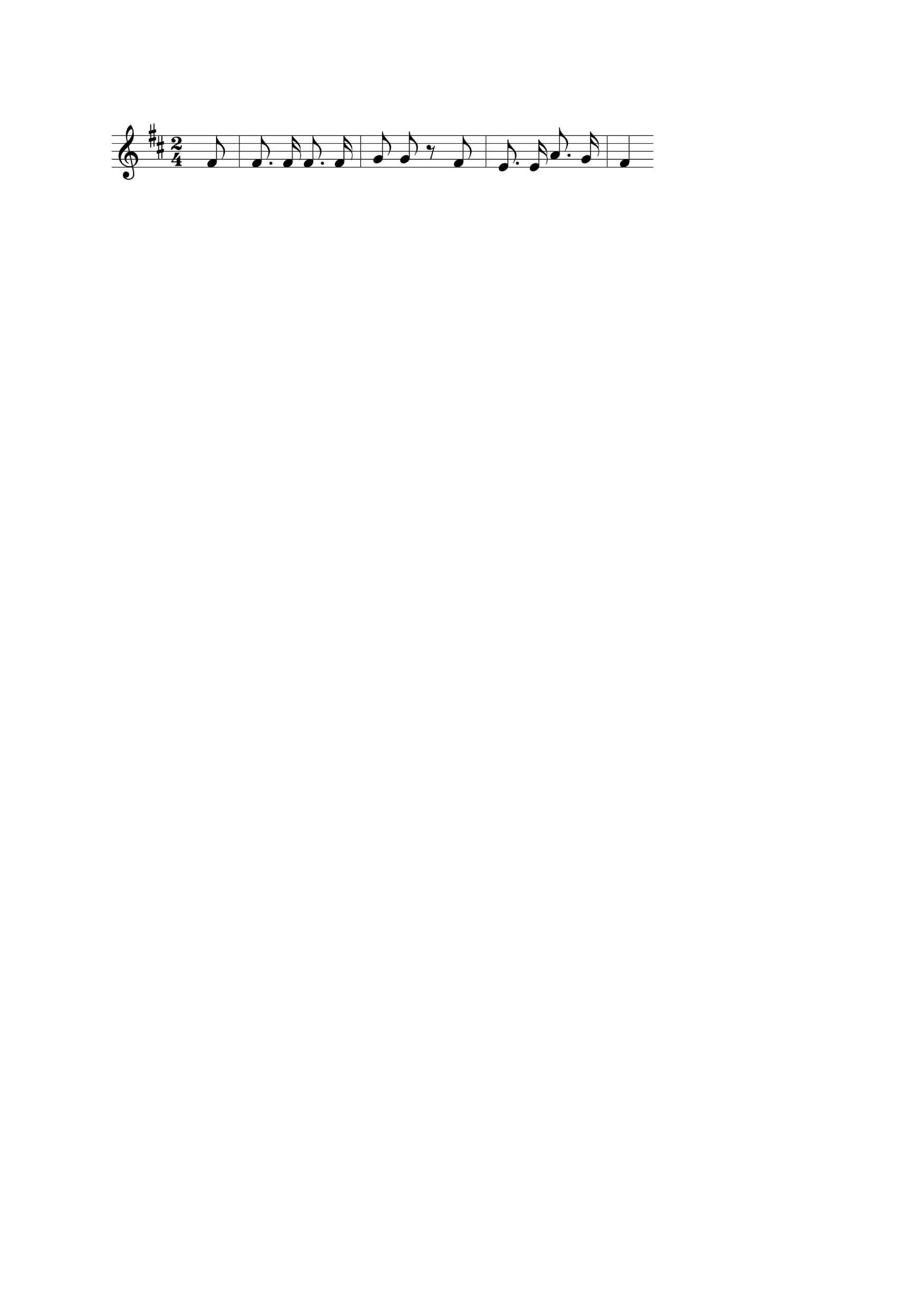 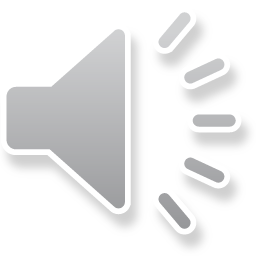 Punktierungen 3: gemischt groß und klein
Beispiel: Filia hospitalis, „O wonnevolle Jugendzeit“, S. 374
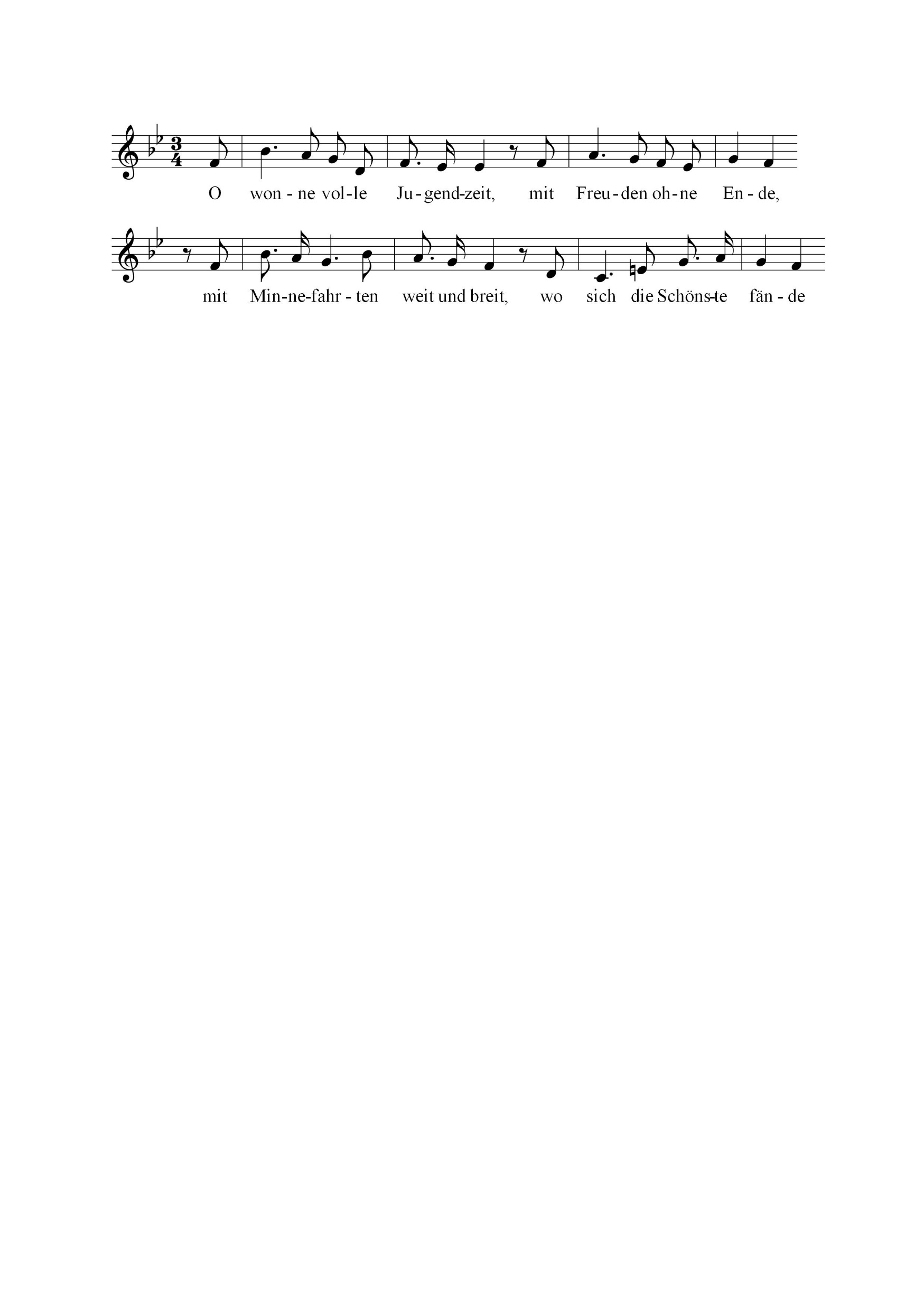 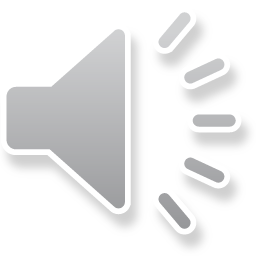 Große Punktierung                           Kleine Punktierung                          Ohne Punktierung
Noch ein Beispiel: Rudelsburg, S. 340
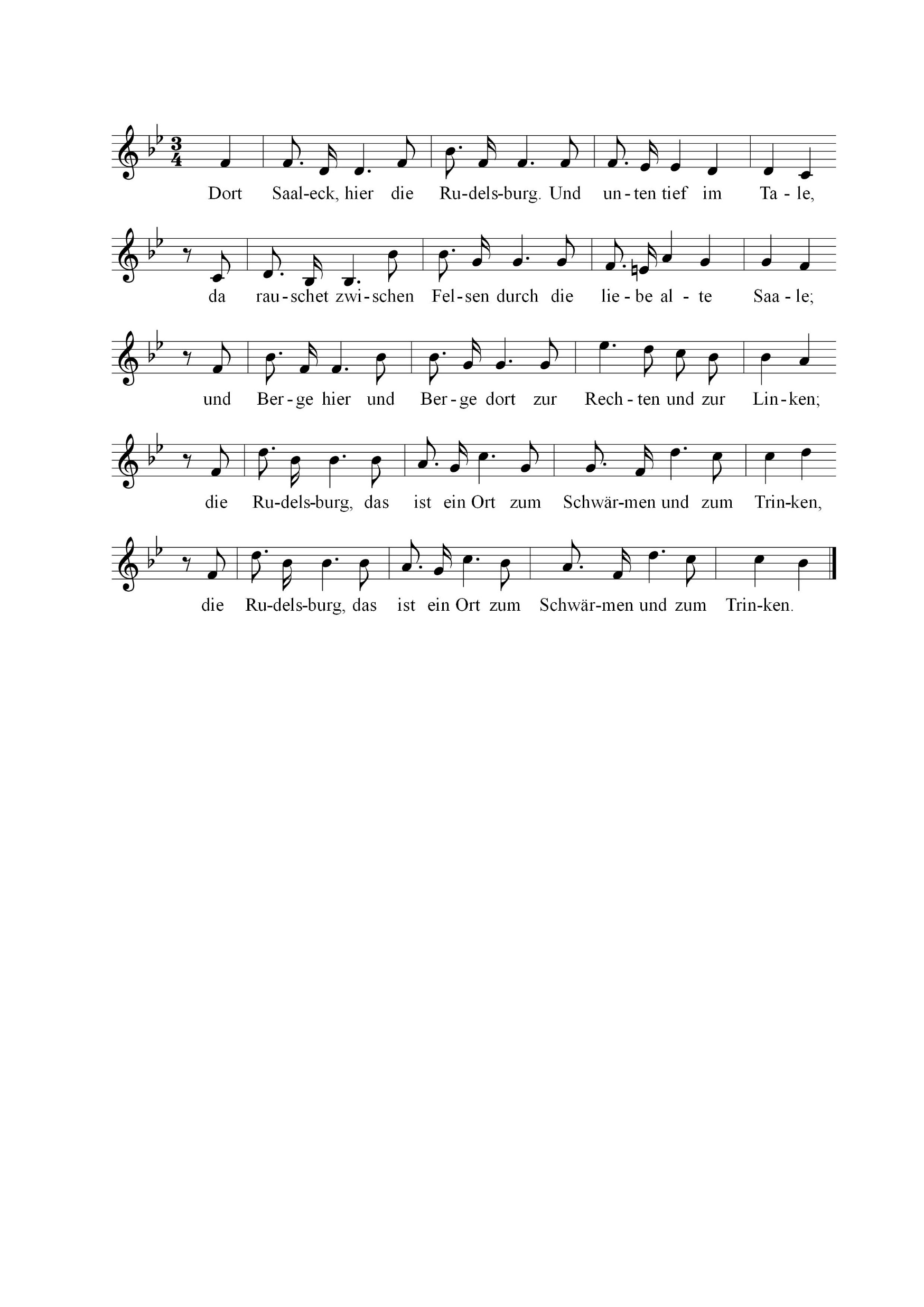 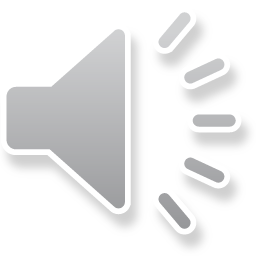 Achtung auf die Abweichung vom Schema!
Das war die erste Runde. Abzuschließen mit mindestens einer Quart.
Anregung: Im Prügel bei vertrauten Liedern nach Punktierungen suchen – große und kleine unterscheiden.

Fortsetzung folgt.